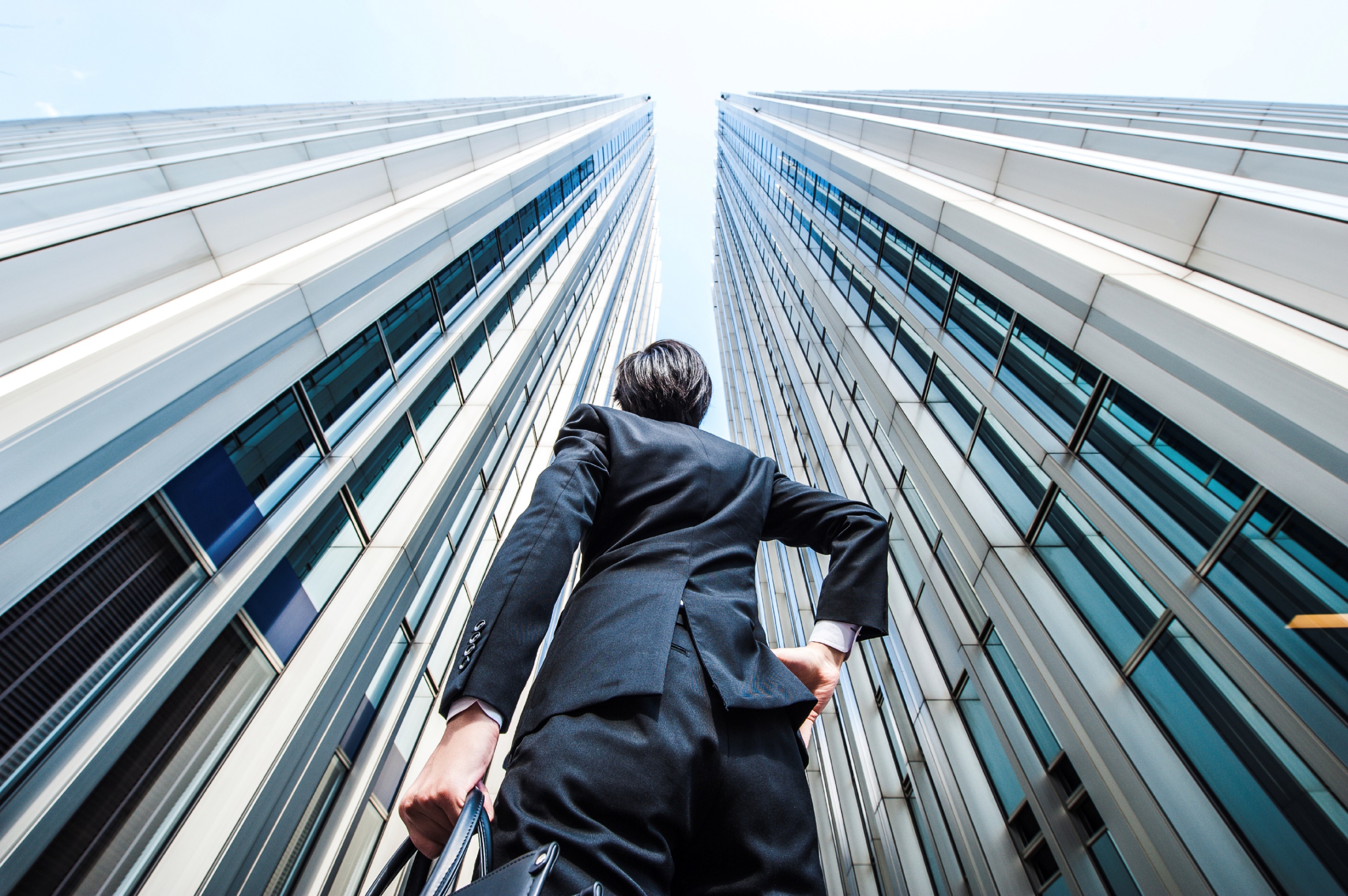 Whales Vs. Minnows
The bigger they are, the harder they are to land.
www.SmallBusinessSolver.com © 2018
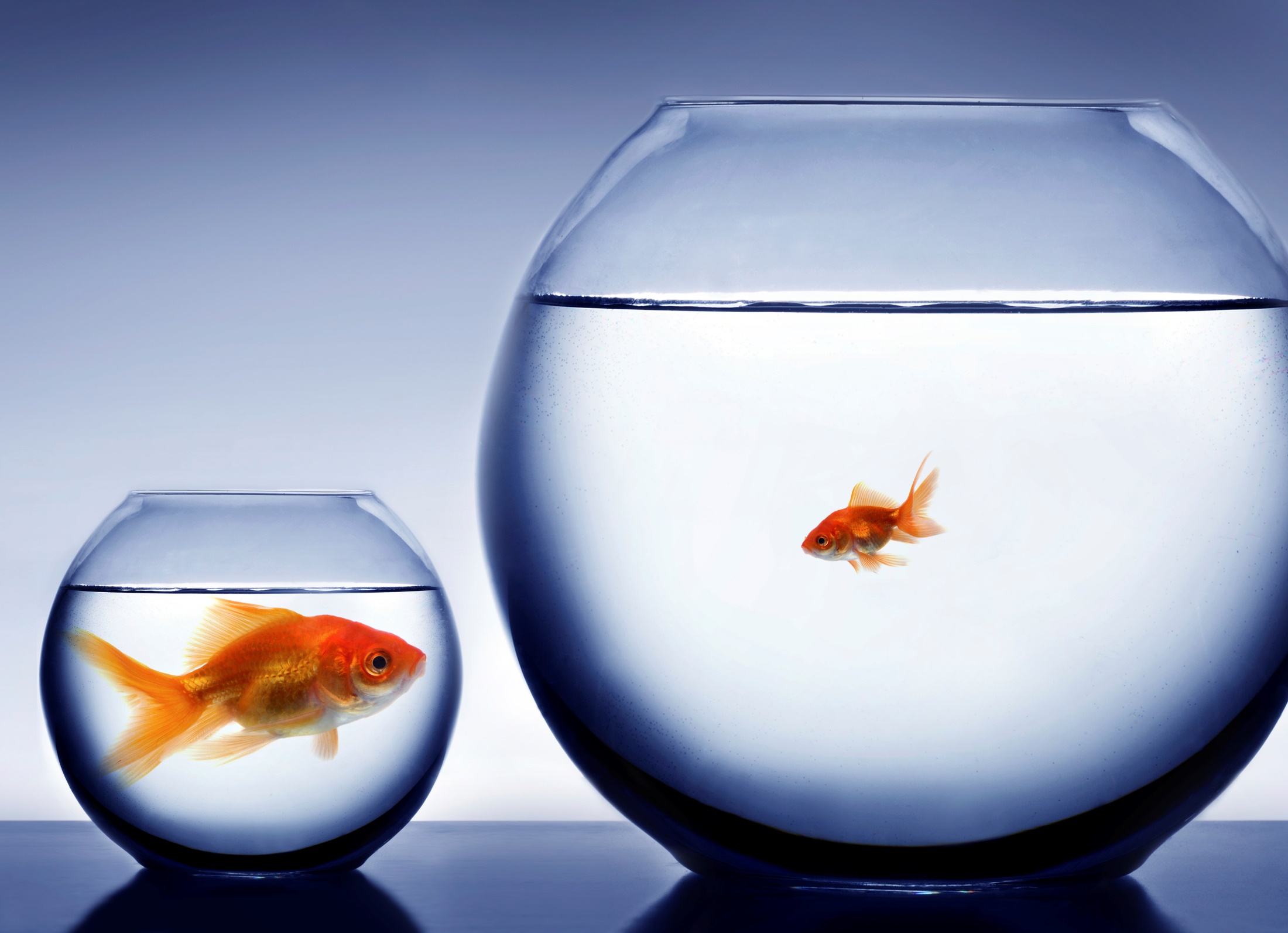 Is bigger always better?
www.SmallBusinessSolver.com © 2018
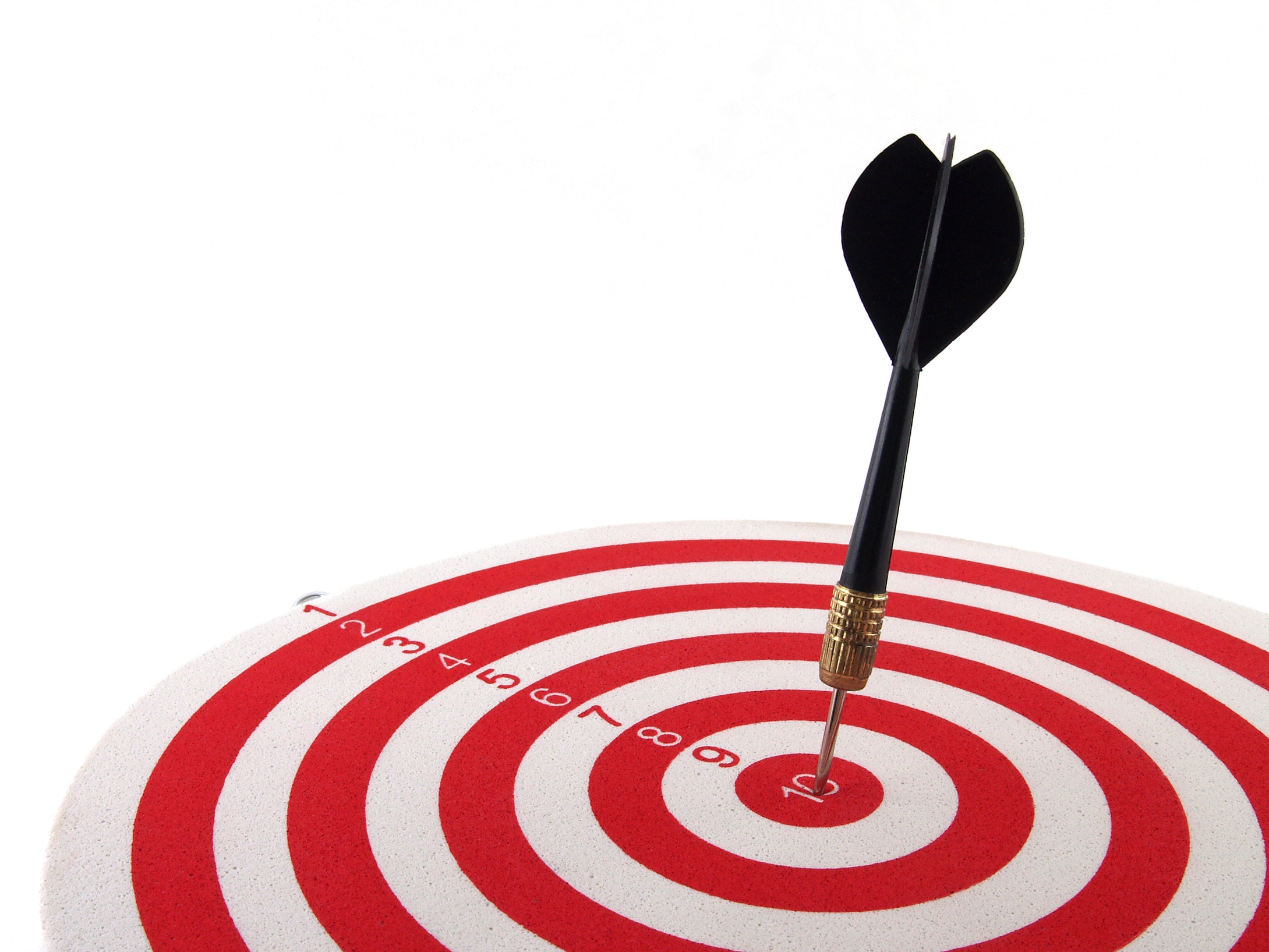 The Goal
Sell well to whales and minnows.
www.SmallBusinessSolver.com © 2018
Key Points
Size of the sale
Priorities
Sales approach
Sales funnel length
Disadvantages
Example
What not to do
Your next steps
Wrap up
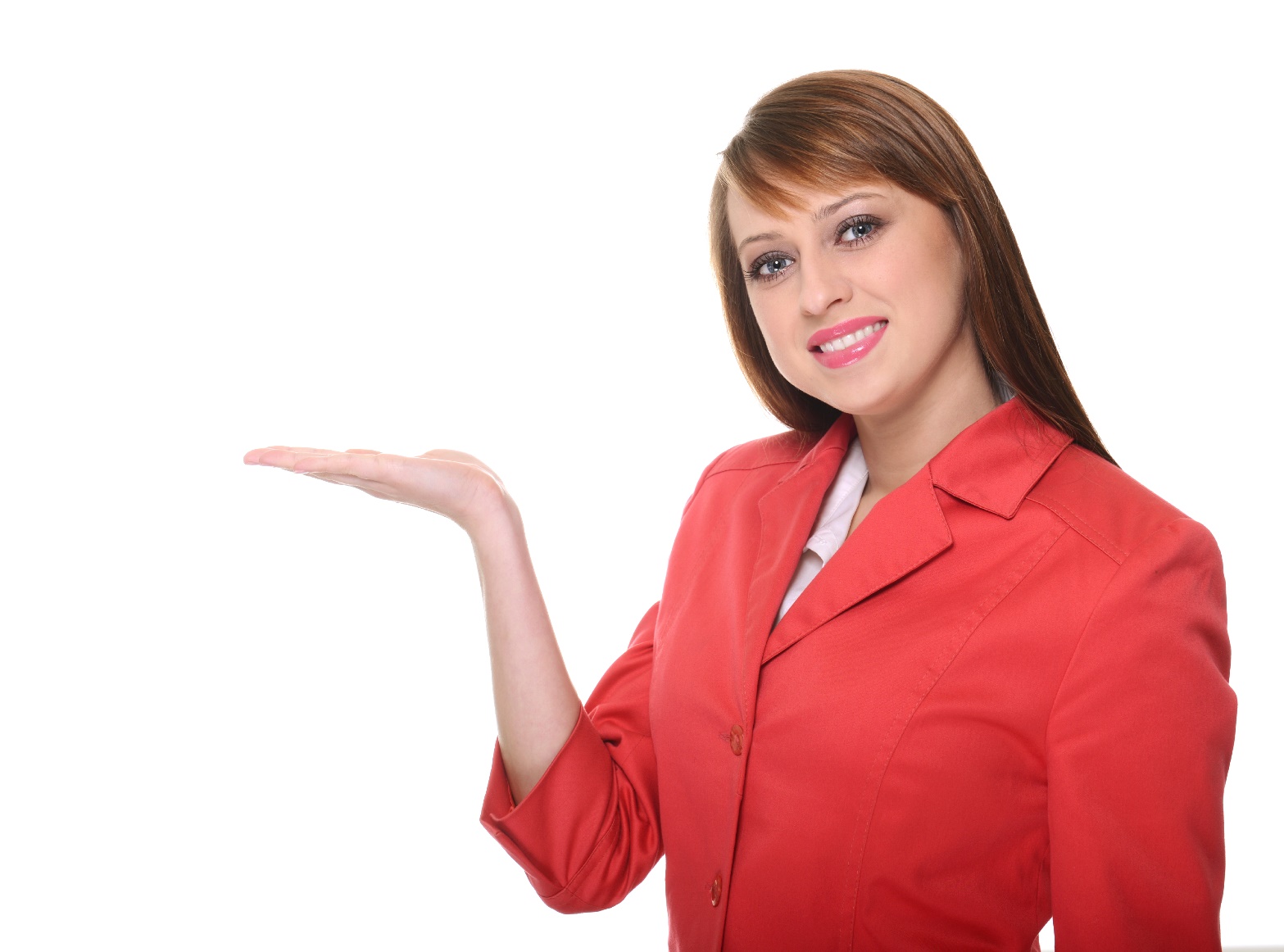 www.SmallBusinessSolver.com © 2018
Worksheet
Grab your worksheet and follow along.
www.SmallBusinessSolver.com © 2018
Size of the Sale
WHALES: 
Can be huge. But they can take years.

MINNOWS: These are smaller sales and the total share is smaller, but you can quickly get more.
www.SmallBusinessSolver.com © 2018
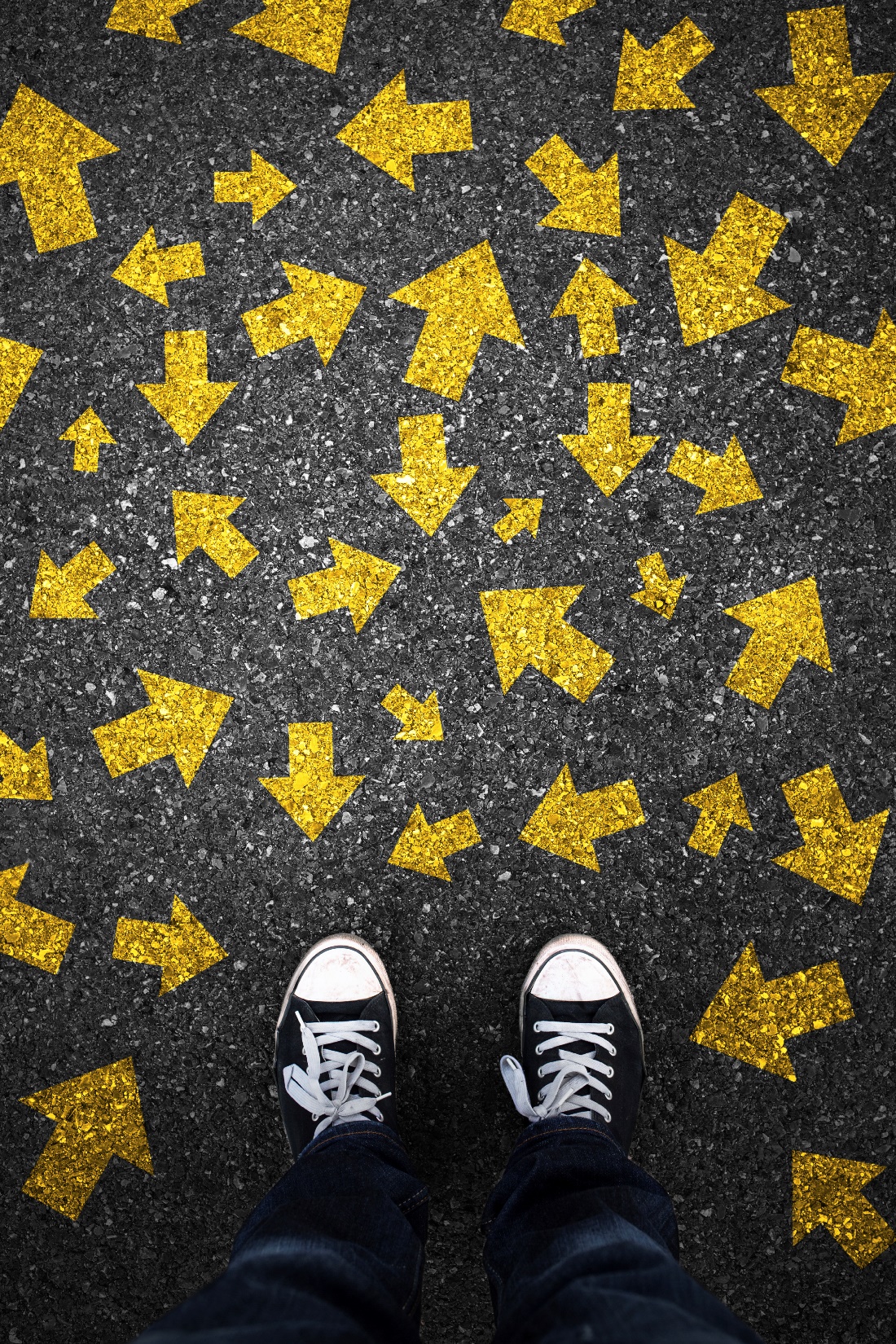 Priorities
WHALES: 
Shareholders are paramount.

MINNOWS: These businesses want to build a relationship of trust.
www.SmallBusinessSolver.com © 2018
Sales Approach
WHALES: 
“Eat a whale one bite at a time.”

MINNOWS: 
Go for the referral.
www.SmallBusinessSolver.com © 2018
Sales Funnel Length
WHALES: 
Larger buying group and you need to establish more credibility.

MINNOWS: 
Small business is fast-paced.
www.SmallBusinessSolver.com © 2018
Disadvantages
WHALES: 
They know that they have the upper hand. 
Corporate strategy shifts that can change everything. 
People move around quite a bit.

MINNOWS: 
Sometimes can require a lot of hand-holding or service.
The time to close them often is almost as long as to close a larger sale.
www.SmallBusinessSolver.com © 2018
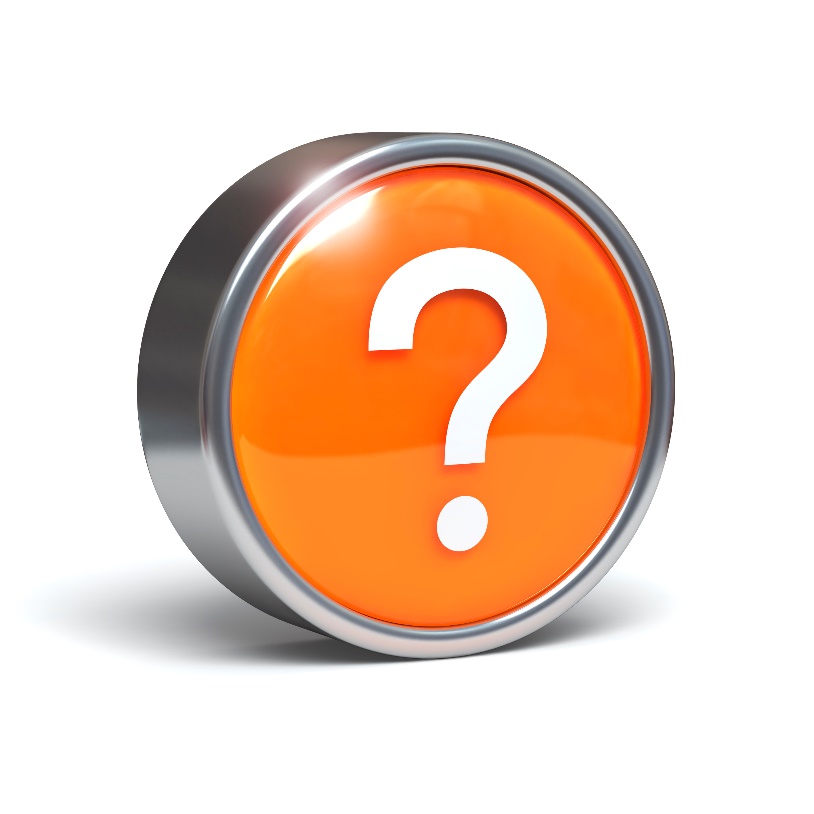 Discussion: “Who Is Your Largest Customer?”
- What part of your business comes from the larger customers?
- How long is your whale’s sales cycle?
- Are they impacted by the economy?
- Are they impacted by governmental policies?
- Is there risk in having all of your eggs in one basket?
- Is there additional cost in working with these larger customers?
www.SmallBusinessSolver.com © 2018
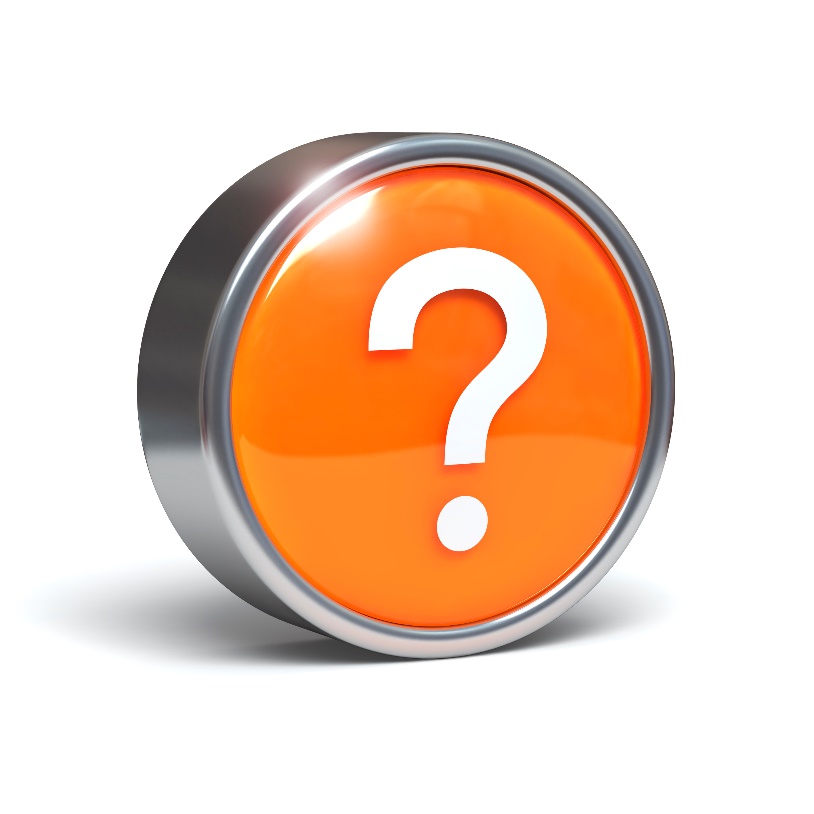 Discussion: “How Many Small Customers are the Equivalent of a Whale ?”
- What part of your business comes from smaller customers?
- How long is the sales cycle for the minnow?
- Are they impacted by the economy?
- Are they impacted by governmental policies?
- Is there additional risk or cost in working with these smaller customers?
www.SmallBusinessSolver.com © 2018
How Does It Work?  Snow Removal
Who are your ‘whale’ customers?
- Property management firms

How do you treat them differently?
- Pricing fixed plus a variable piece, service level agreements, distance willing to travel, priority service Monday-Friday, write a formal proposal and contract

Who are your ‘minnow’ customers?
- Residential

How do you treat them differently?
- Local geography only, fixed pricing, on the spot pricing, handshake only
www.SmallBusinessSolver.com © 2018
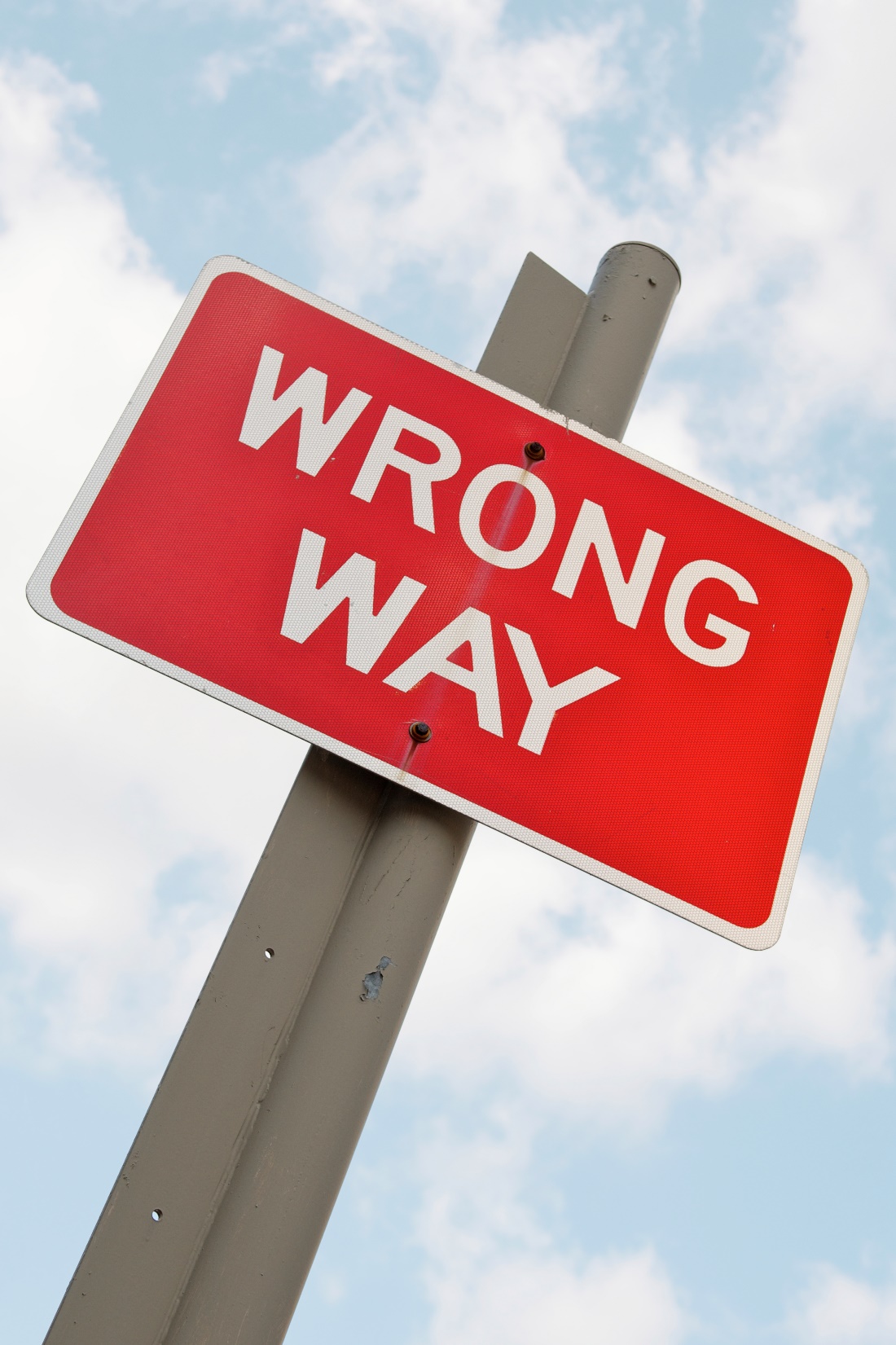 Top Mistakes To Avoid
Only having whales in your sales funnel
Not having patience for the whales
Only speaking to one person within a whale organization
www.SmallBusinessSolver.com © 2018
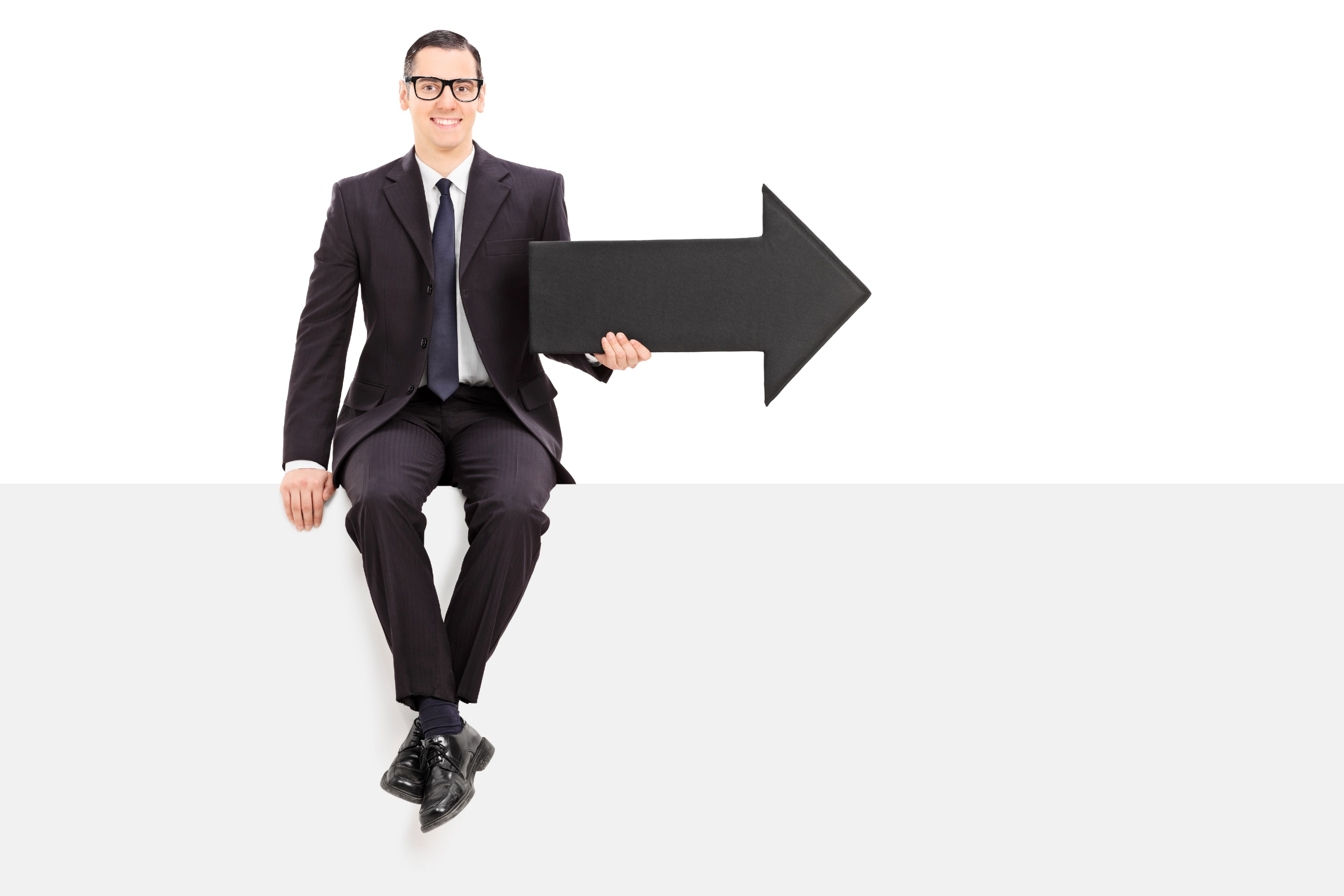 Now What?
Analyze your sales funnel.  Do you have enough whales and minnows?
How do you adapt your sales technique for whales?  For minnows?
Is there a way to minimize the downside of working with whales or minnows?
Are some of your sales people better at selling to whales or minnows?
Is your business better designed or better at selling naturally to either whales or minnows?
www.SmallBusinessSolver.com © 2018
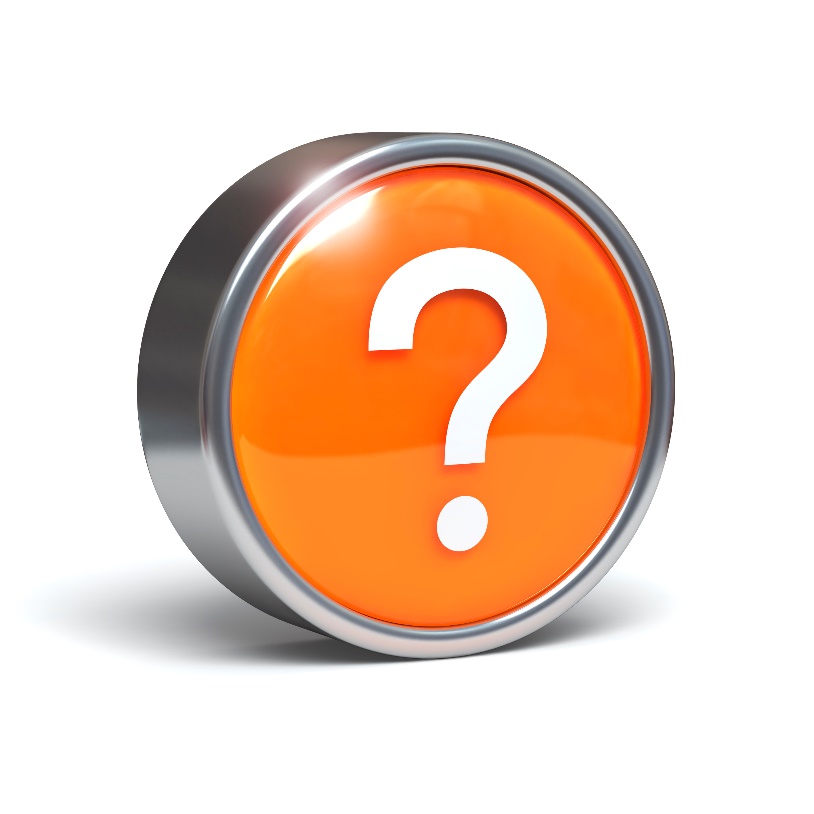 Discussion: “How do you treat your whales differently than your minnows?”
- What do whales care about that your smaller customers aren’t concerned with?
- What is the toughest part of selling to the larger customer?
- What do minnows care about that your larger customers aren’t concerned with?
- What is the toughest part of selling to the smaller customer?
- How do you sell to them differently?
www.SmallBusinessSolver.com © 2018
Worksheet
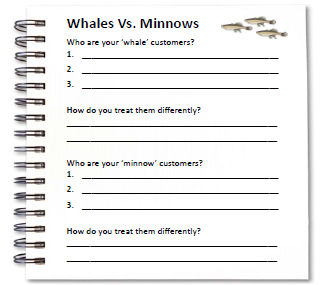 How does this work for your business?
www.SmallBusinessSolver.com © 2018
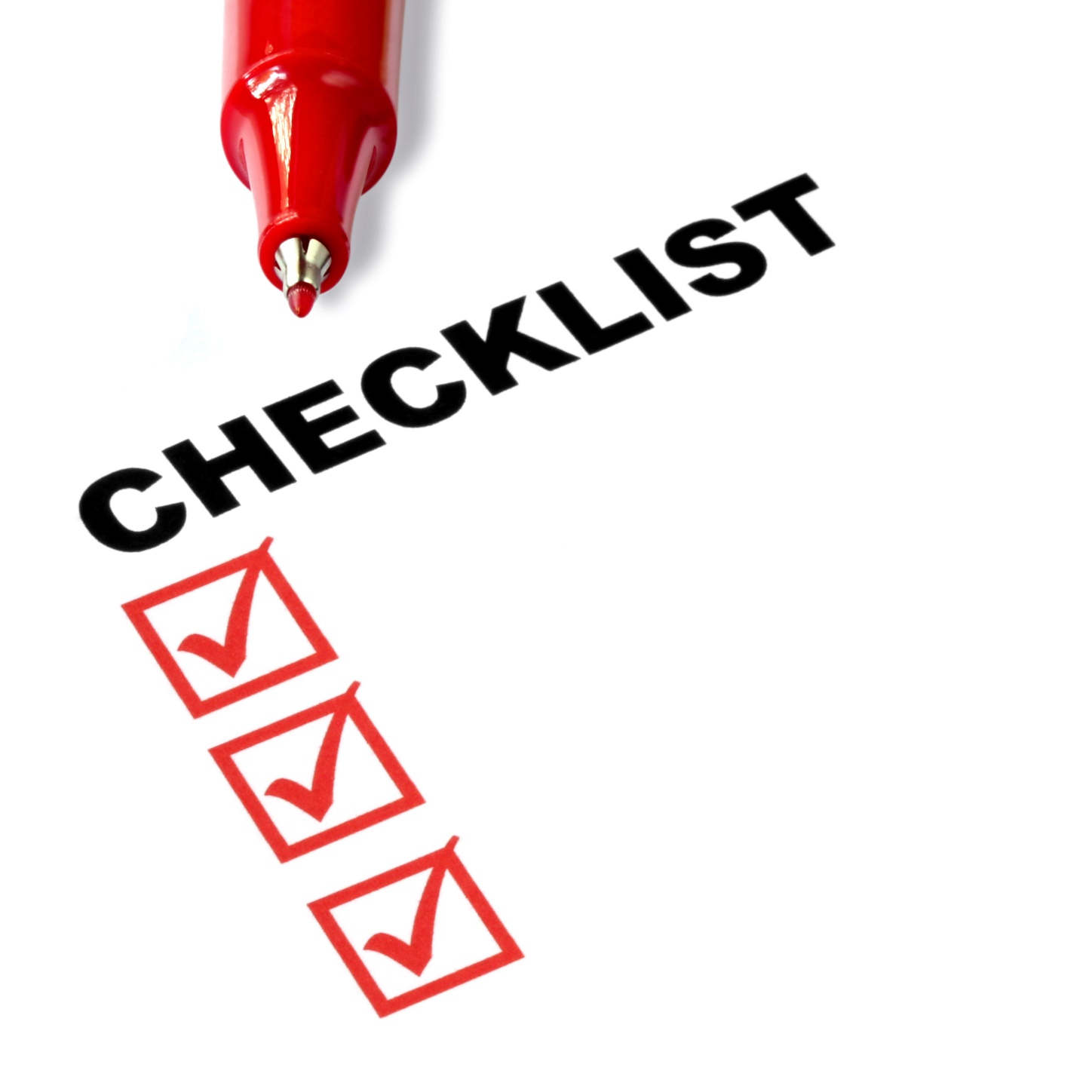 Key Points
Size of the sale
Priorities
Sales approach
Sales funnel length
Disadvantages
Example
What not to do
Your next steps
www.SmallBusinessSolver.com © 2018
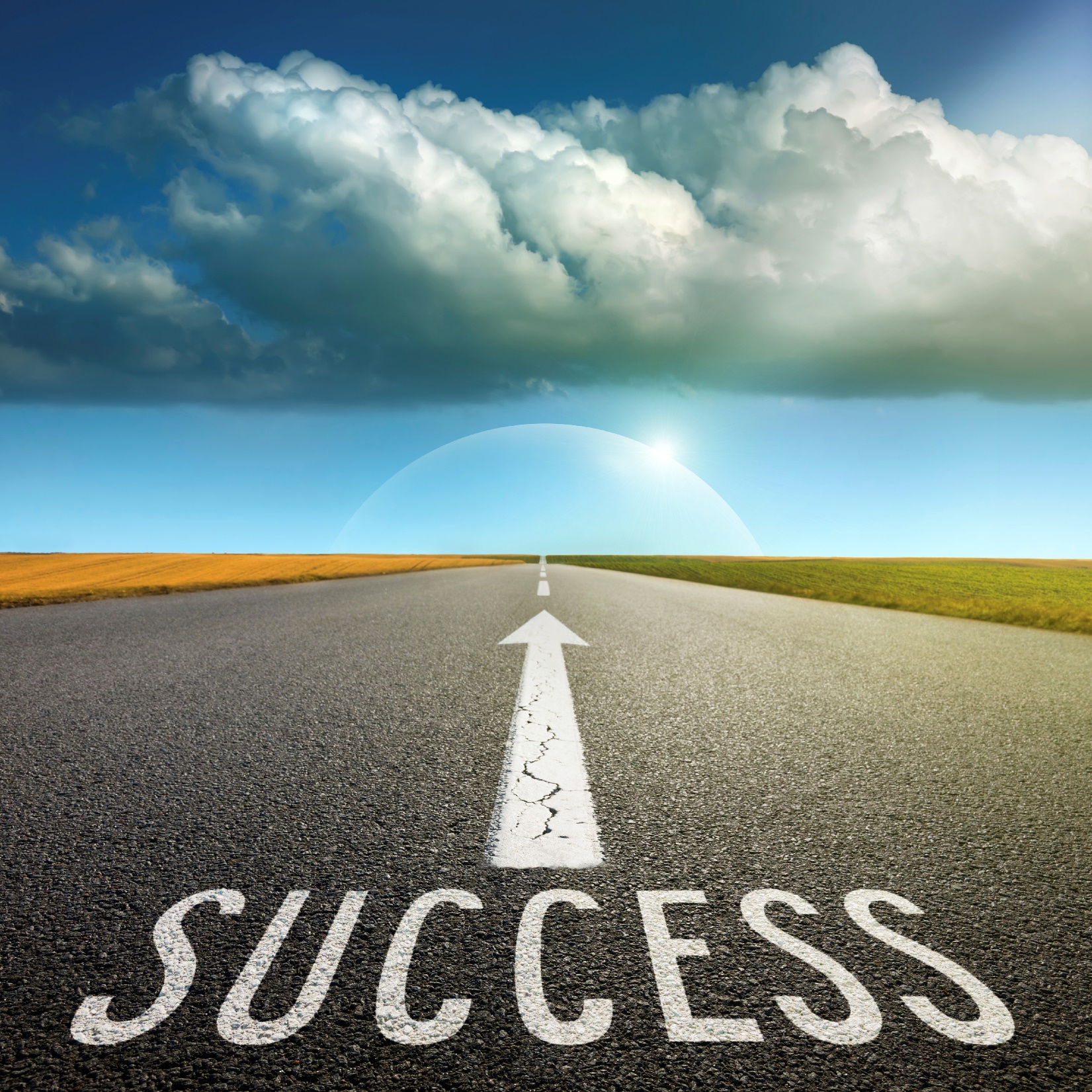 The Goal
Sell well to whales and minnows.
www.SmallBusinessSolver.com © 2018
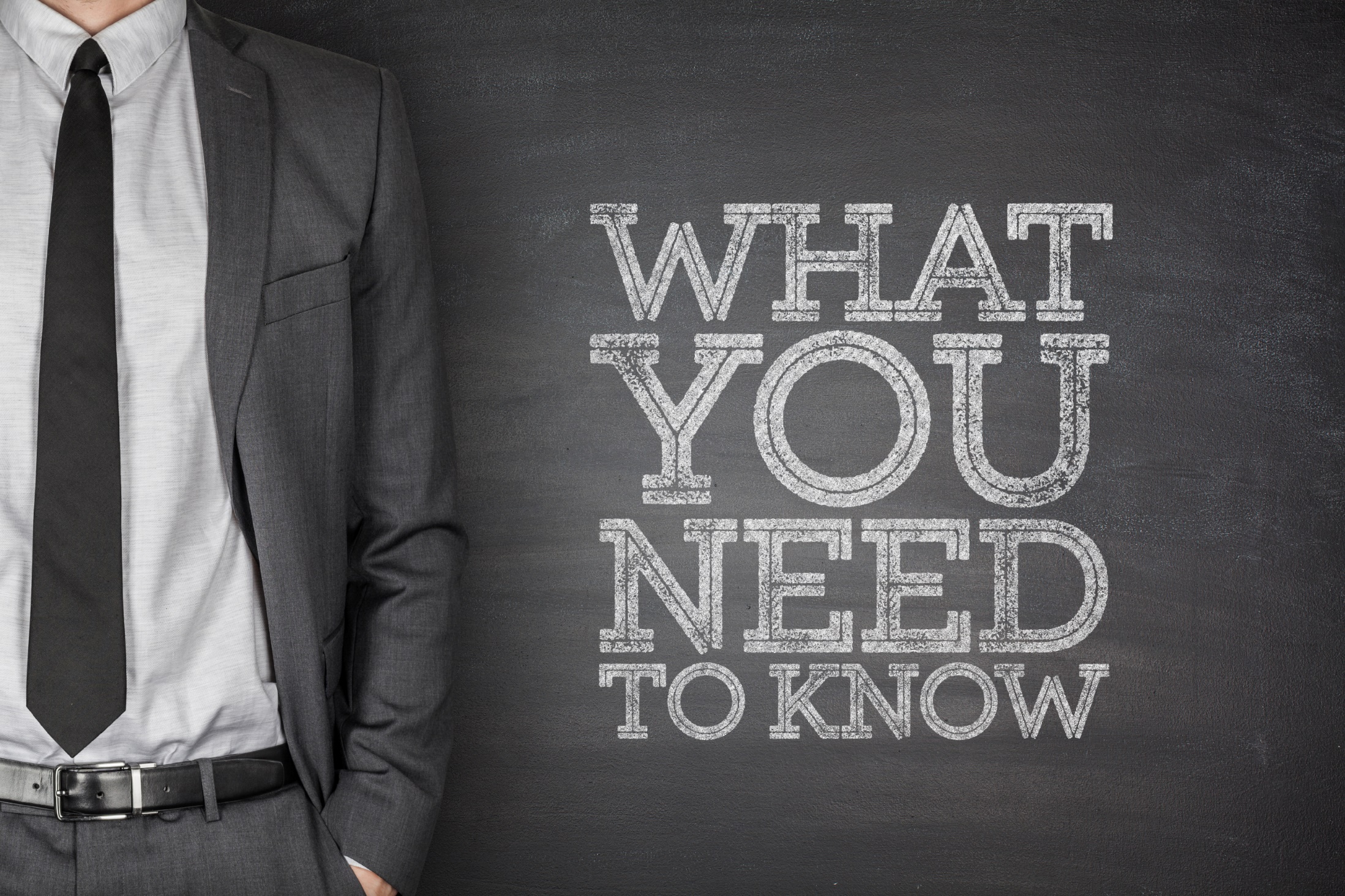 The bigger they are, the harder they are to land.
www.SmallBusinessSolver.com © 2018